FREQUENCY ANALYSIS OF CLIMATE DATA
Suhyb Salama, University of Twente
Learning outcomes
After completing the lecture and associate exercises you should be able to:

Differentiate between empirical and analytical statistical inferences
Differentiate between analytical techniques to analyse too little or too much water
Apply statistical inferences to analyse climatic data records on water availability 
Calculate the return period and the probability of  extreme events of too little and too much water
Frequency
Frequency is the number of times, during a specific period, that a hydrological variable (e.g., soil moisture or rainfall) of magnitude x or lower (or higher) will occur at a location.
x is a random variable, its magnitude can not be predicted with certainty.
Discrete and continuous data.
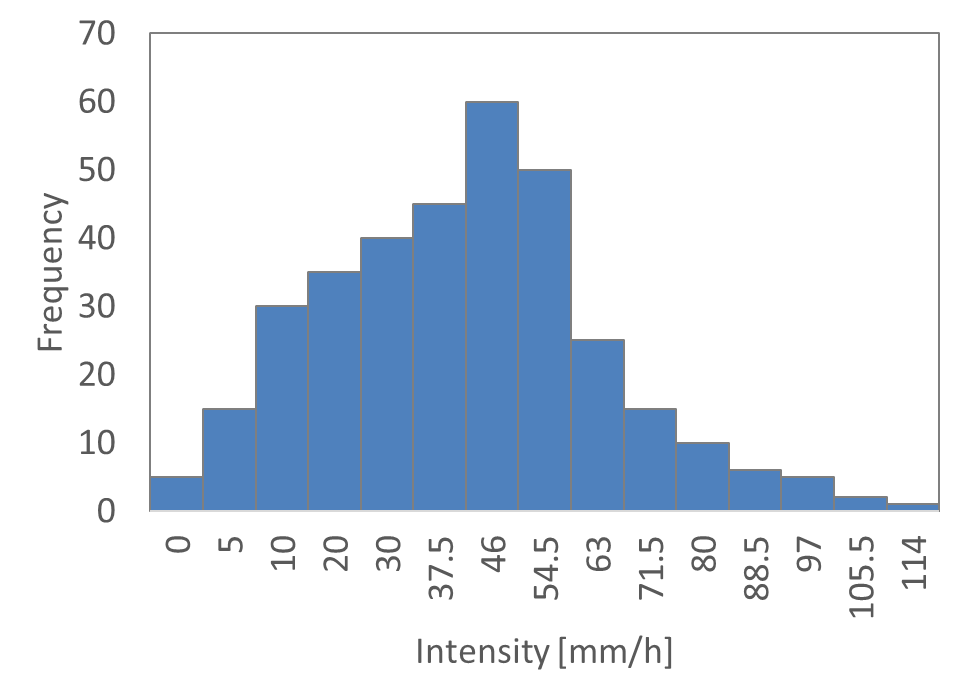 Probability
0
0.1
0.2
0.3
0.4
0.5
0.6
0.7
0.8
0.9
1
That you can go through a black hole and return
That you will get a baby boy
That you will get old
Probability distribution function
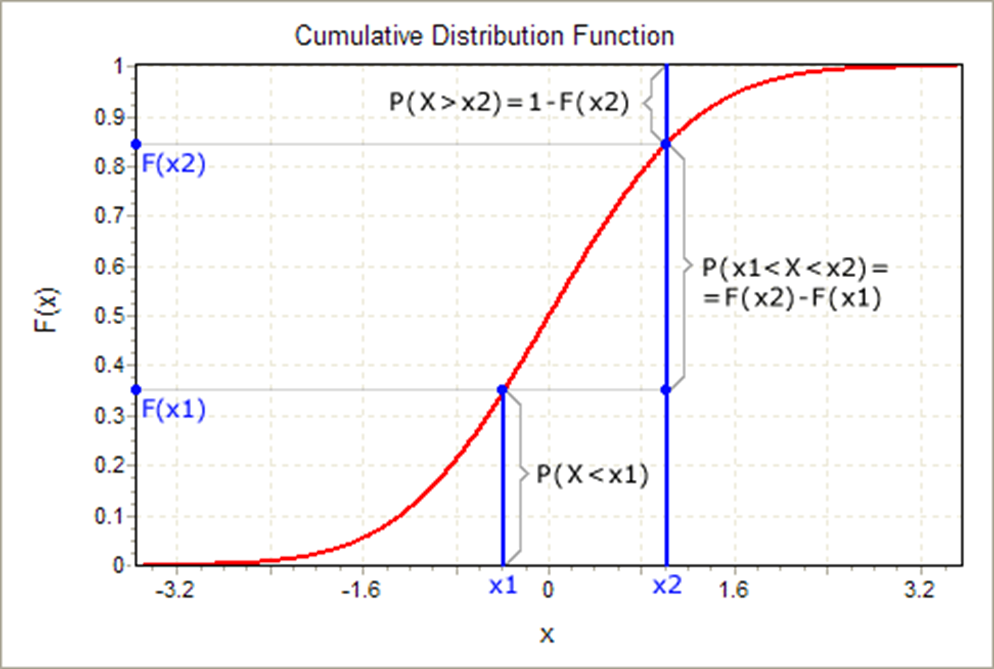 Probability density function
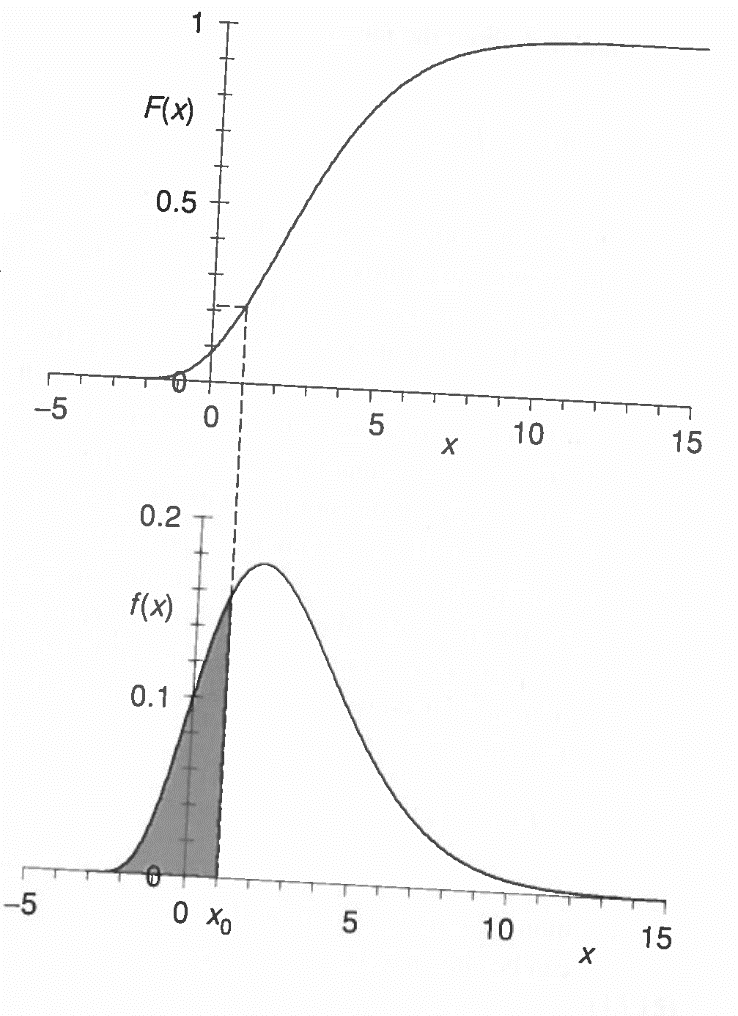 Descriptors of probability distributions
Moments 
Quantiles
Return period
Empirical probability plots
Theoretical probability distribution functions
Moments
Quantiles
Return period
More on return period
Empirical probability plots
Theoretical probabilities of extremes
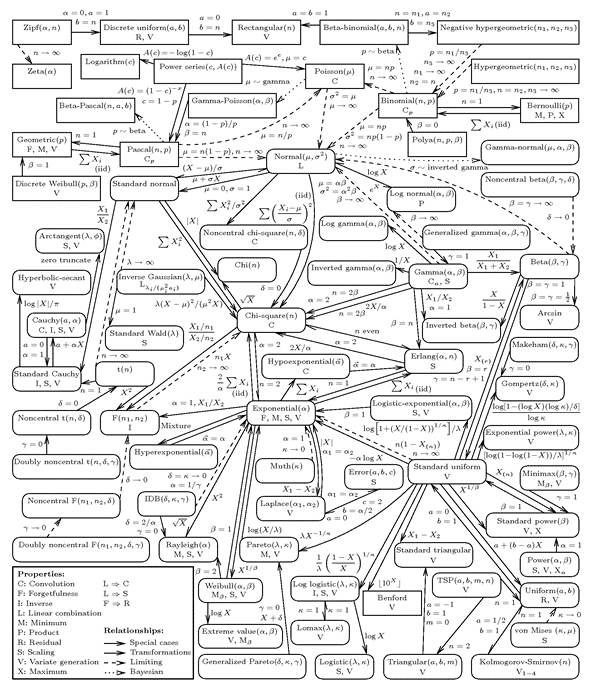 Extreme values – maximum or minimum values of sets of data: e.g., annual minimum soil moisture.
When the number of selected extreme values is large, the distribution converges to one of the three forms of EV distributions called Type I, II and III. 
This is called the extreme value theorem, which states that maximum of a sample of Independent and identically distributed (Iid) random variables, after proper normalisation, can only converge in distribution to one of 3 possible distributions: the Gumbel (type I), the Fréchet (type II), or the Weibull (type III).
http://www.math.wm.edu/~leemis/chart/UDR/UDR.html
Types of extreme value distributions
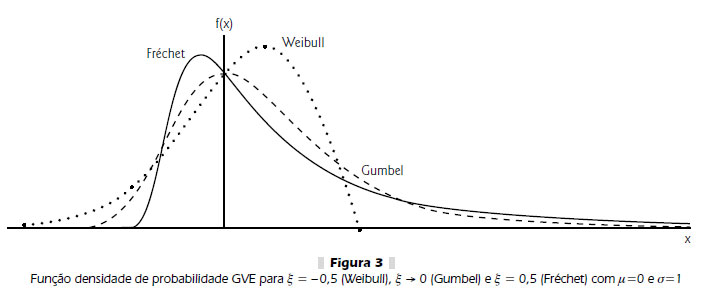 [Speaker Notes: We will focus on Wiebull]
Frequency analysis of drought with Weibull
Frequency analysis of drought with Weibull
Use Goal Seek in 
Data> What If Analysis
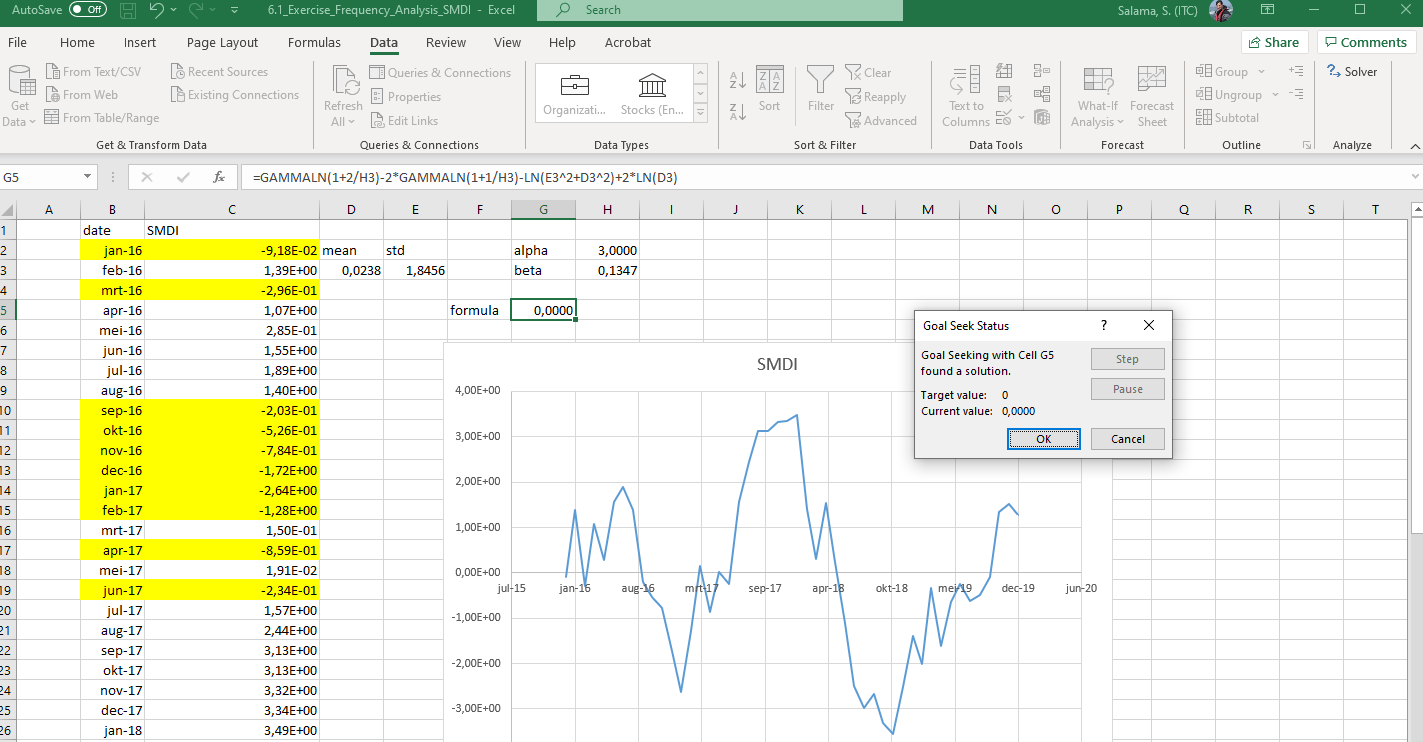 Exercise 1: too little water
Exercise 1: too little water
From the data:
Estimate the return period of drought intensity of -2

Estimate the return period of drought duration of 3 and 6 months

Later we need to establish the Severity-Duration-Frequency curves of drought
Back to the cause
As you remember we first will have metrological drought which is caused by shortage in precipitation and excesses in evapotranspiration 


So let us analyse the rain
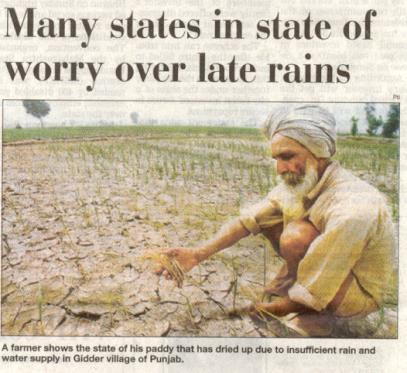 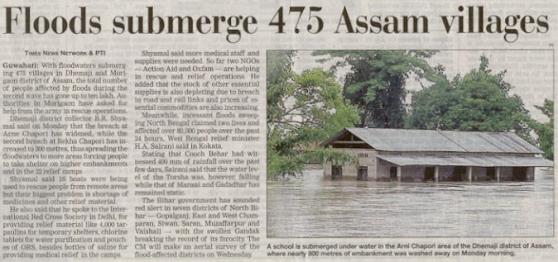 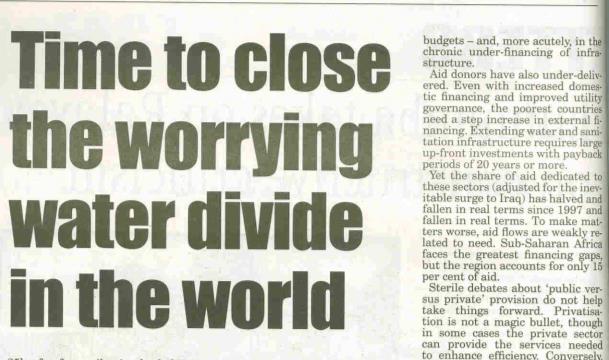 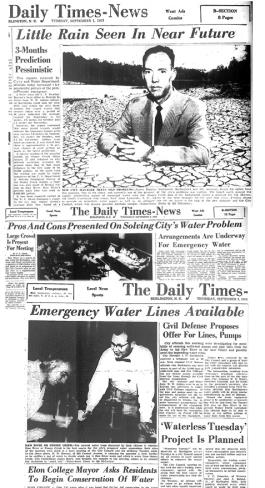 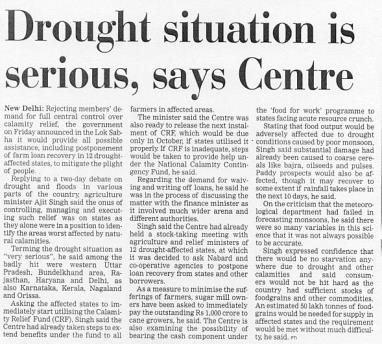 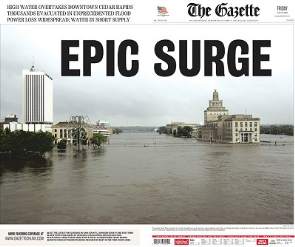 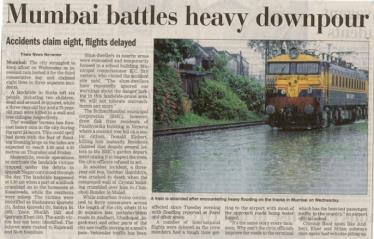 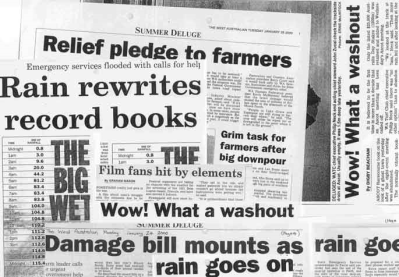 Precipitation
Precipitation is a crucial link in the hydrologic cycle, and its spatial and temporal variations are enormous. 
Precipitation is any product of the condensation of atmospheric water vapor that falls under gravity.

There are five types of precipitations: Snow, Sleet, Freezing + cold rain, Hail, 
Rain Rainfall being the predominant form of precipitation causes stream flow, especially the flood flow in majority of rivers

Rain occurs in two forms: drizzles and showers:
Drizzles: last for a long period with small water droplets (<0.5 mm) 
Rainfall showers: last for a short period with large (between 0.5 mm and 7 mm) an heavy water droplets 

There are three causes of rainfalls: Relief rainfall, Frontal rainfall, Convection rainfall
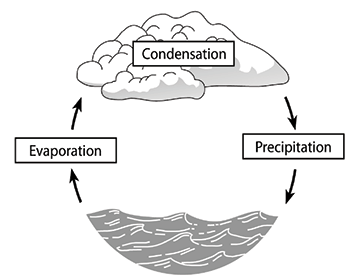 Frequency analysis of rainfall with Gumbel
Exercise 2: too much water
What you need to do 
Use the sample data (sheet 2 rainfall of the Excel sheet ‘ESA CCI_Exercise on frequency analysis-dataset’)
Use an empirical plotting position approach to estimate the too much rainfall (exceedance probabilities>20mm per 30-min duration ) based on the observations.
Use Gumbel distribution to estimate the rainfall events associated with given exceedance probabilities
Later we need to establish the Intensity-Duration-Frequency curves of rainfall
Exercise 2: too much water
Severity – Duration – Frequency
Intensity (for rainfall) or Severity (for drought) – Duration – Frequency (I/SDF) relationships (curve): is a graph with duration plotted as abscissa, intensity severity as ordinate and a series of curves, one for each return period.

I/SDF curve gives the expected drought severity of a given duration having desired frequency of occurrence.
Duration #1
Duration #2
Duration #3
Intensity/ severity
Duration #4
Return period
ESA COMMUNICATION
corporatebranding@esa.int